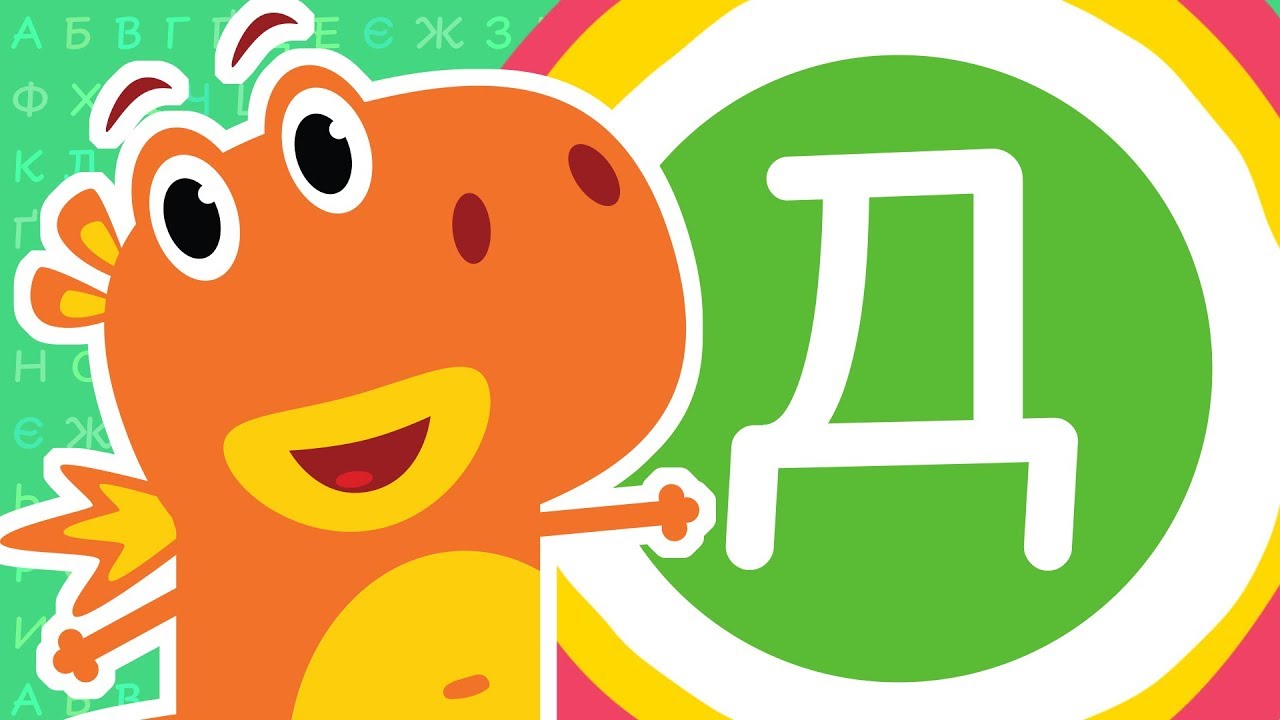 Навчання грамоти
Читання
Букварний період
Урок 46
Велика буква Д. Читання слів, речень і тексту з вивченими літерами
Очікування від уроку
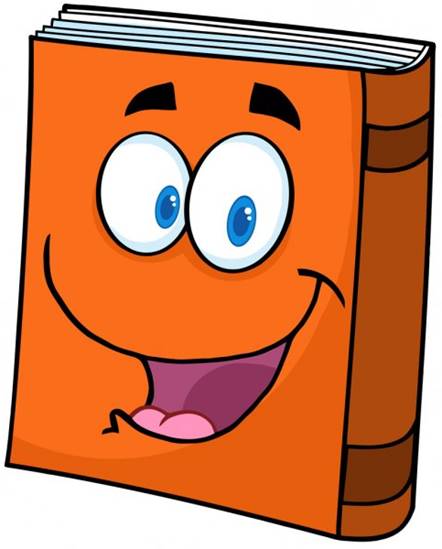 Отримаю задоволення
Відчую успіх
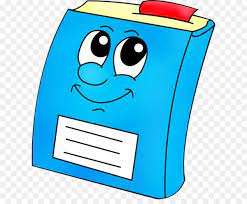 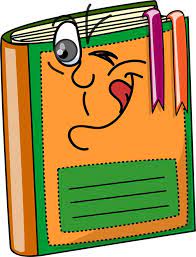 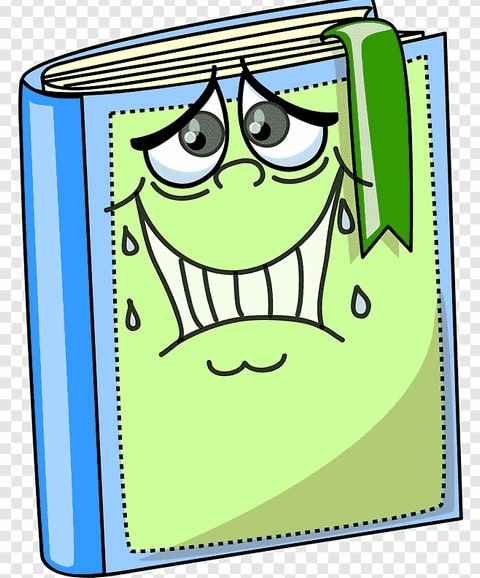 Впораюсь із завданням
Буде складно
Повідомлення теми уроку
Сьогодні на уроці читання ми познайомимось з великою друкованою буквою Д; будемо читати слова та речення. Напишемо слуховий диктант.
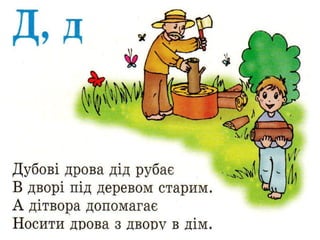 Дід Денис дрова рубав і на купу їх складав.
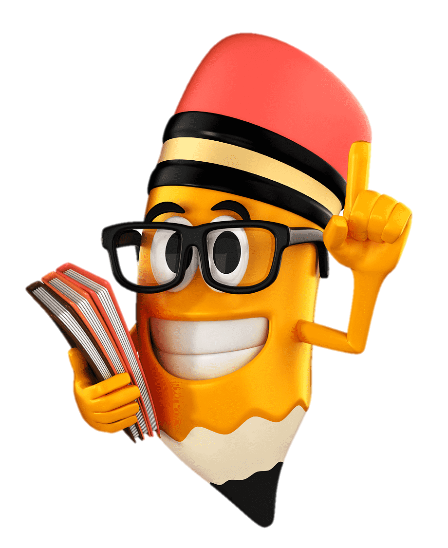 Прочитай скоромовку. Назви слова зі звуками [д], [д’]. До якого слова скоромовки підходять схеми. Повтори скоромовку самостійно.
Словникова робота
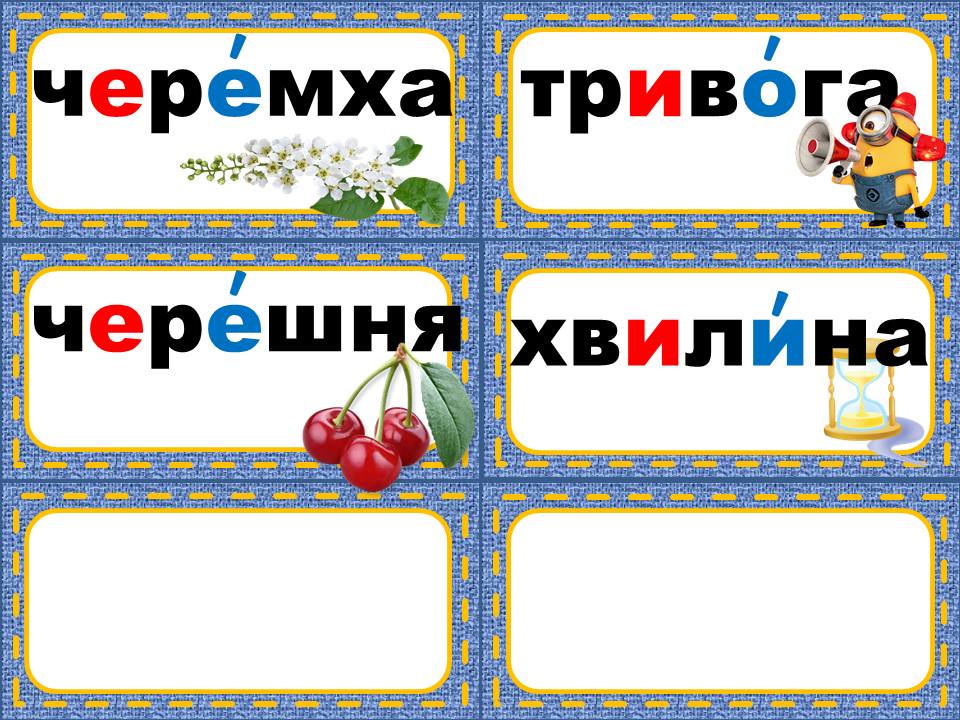 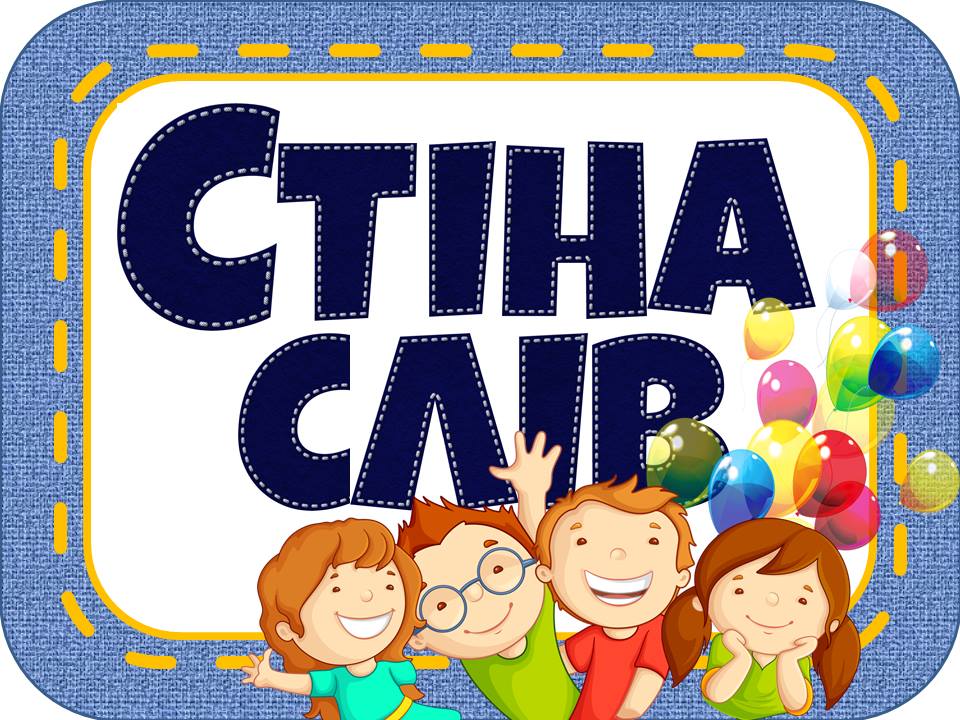 Десна Дніпро 
динозавр 
солдат парад
річка вода море
додому улітку
Дмитрик Даринка
дідусь Денис
Куди прийшли діти з дідусем? Яка пора року? Придумай імена дітям і дідусеві.
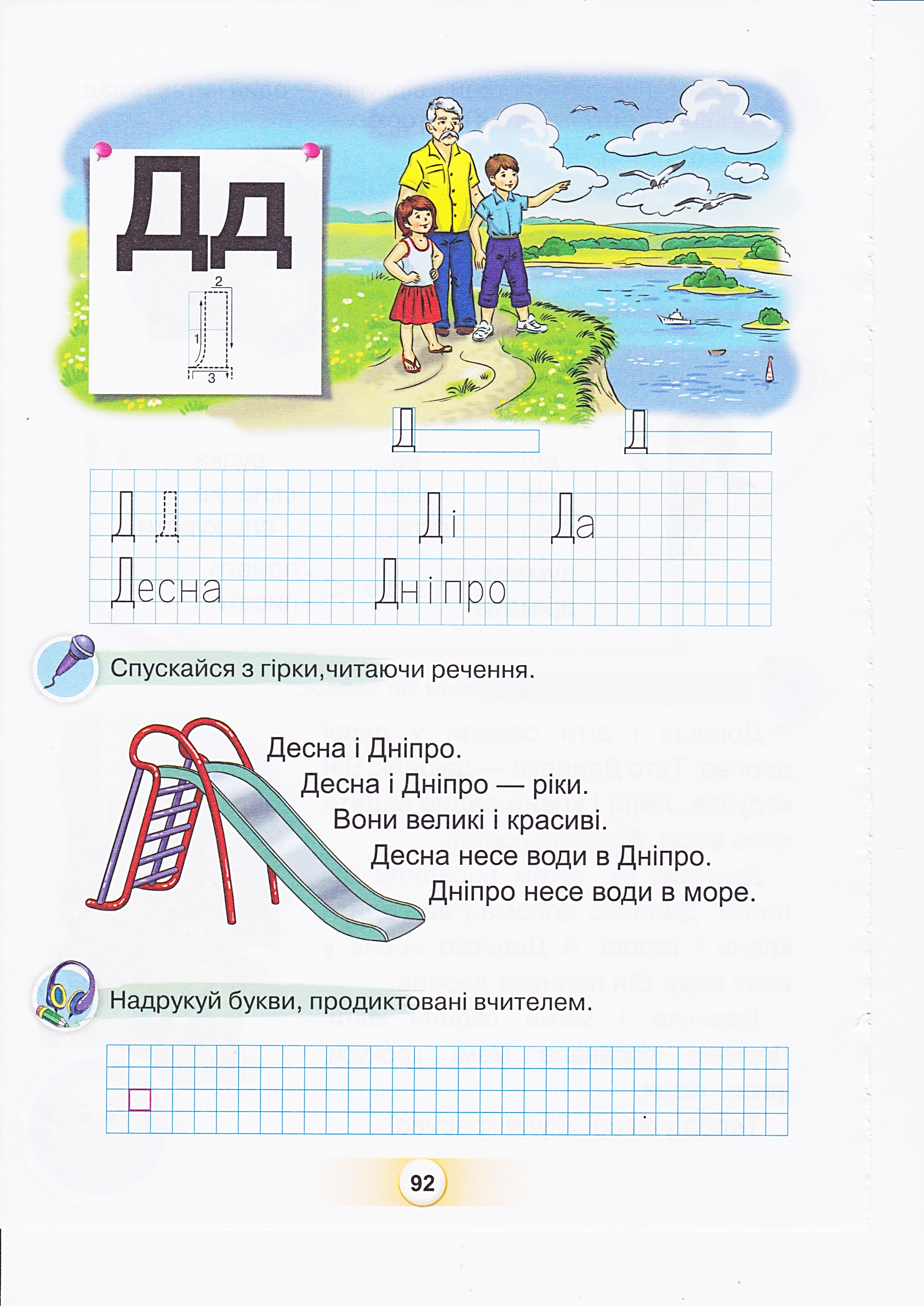 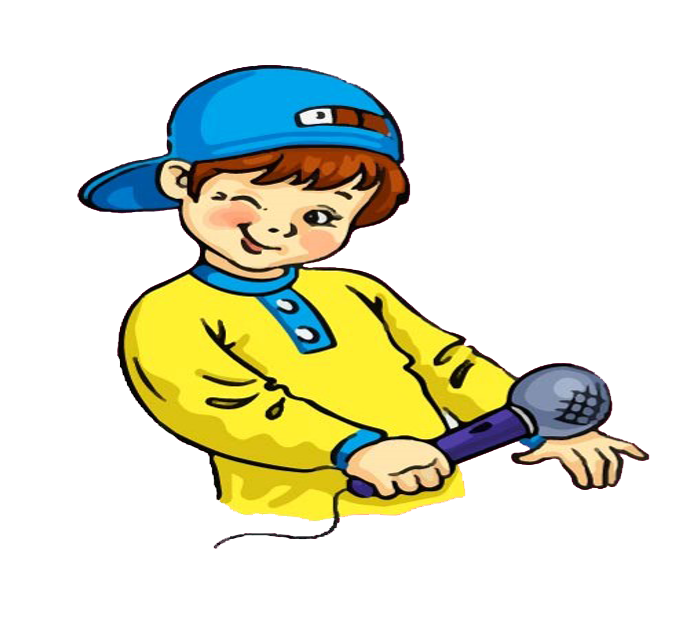 Дідусь, діти, Дніпро, вода, дорога, дерева, далечінь, розповідає
Підручник, сторінка
92
Прочитай слова правильно та швидко
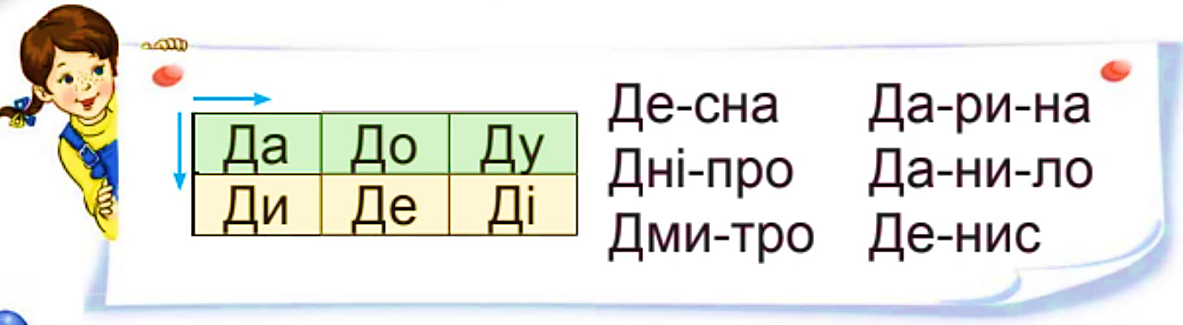 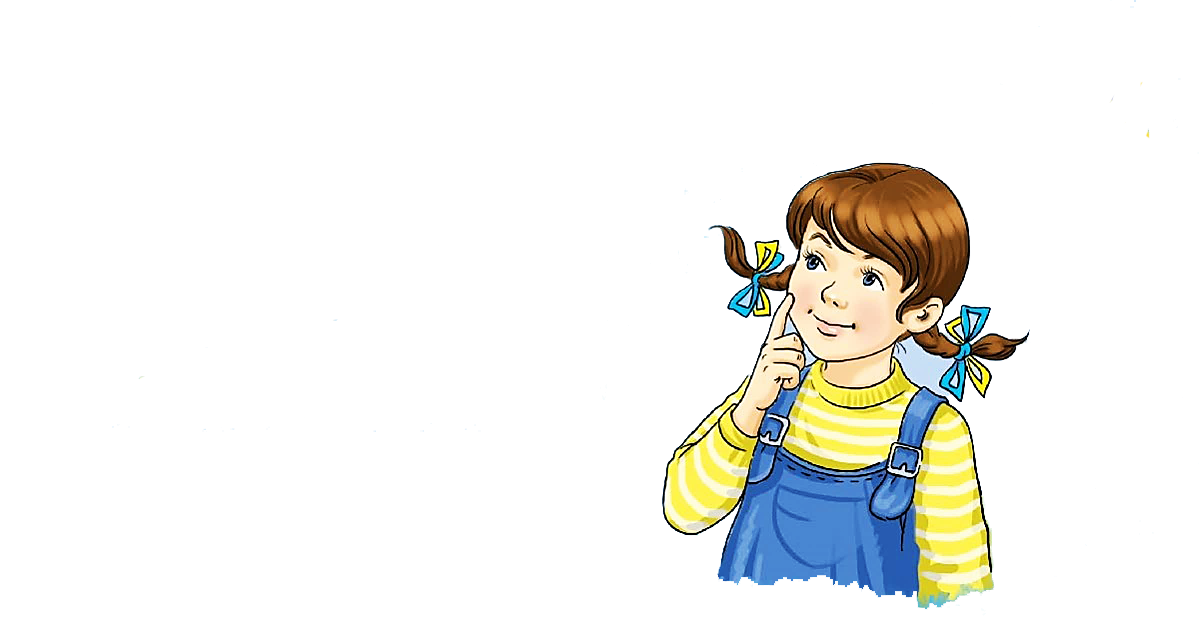 Дід             вудка            парад
політ          квітка           солдат
Підручник, сторінка
92
Спускаючись з гірки, прочитай речення з верхнього краю до нижнього, спочатку повільно, потім прискорюючи темп.
Десна і Дніпро. 
       Десна і Дніпро — ріки. 
          Вони великі і красиві. 
              Десна несе води в Дніпро. 
                           Дніпро несе води в море.
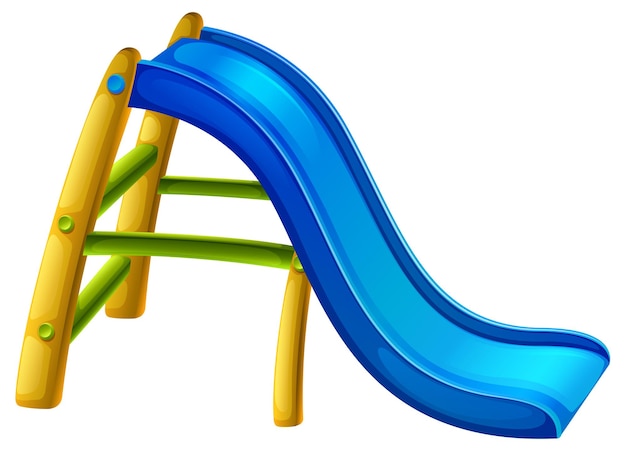 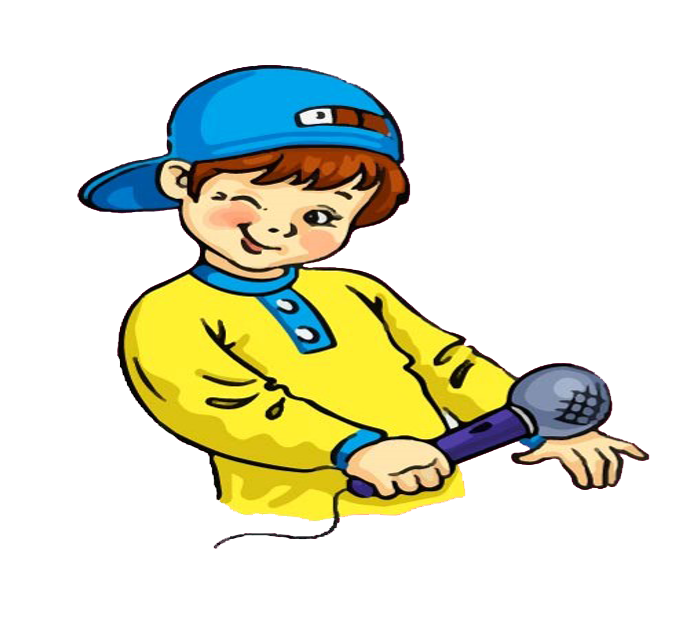 Підручник, сторінка
92
Вправа «Сходинки». Піднімаючись та опускаючись по сходинках читаємо  спочатку повільно, потім прискорюючи темп.
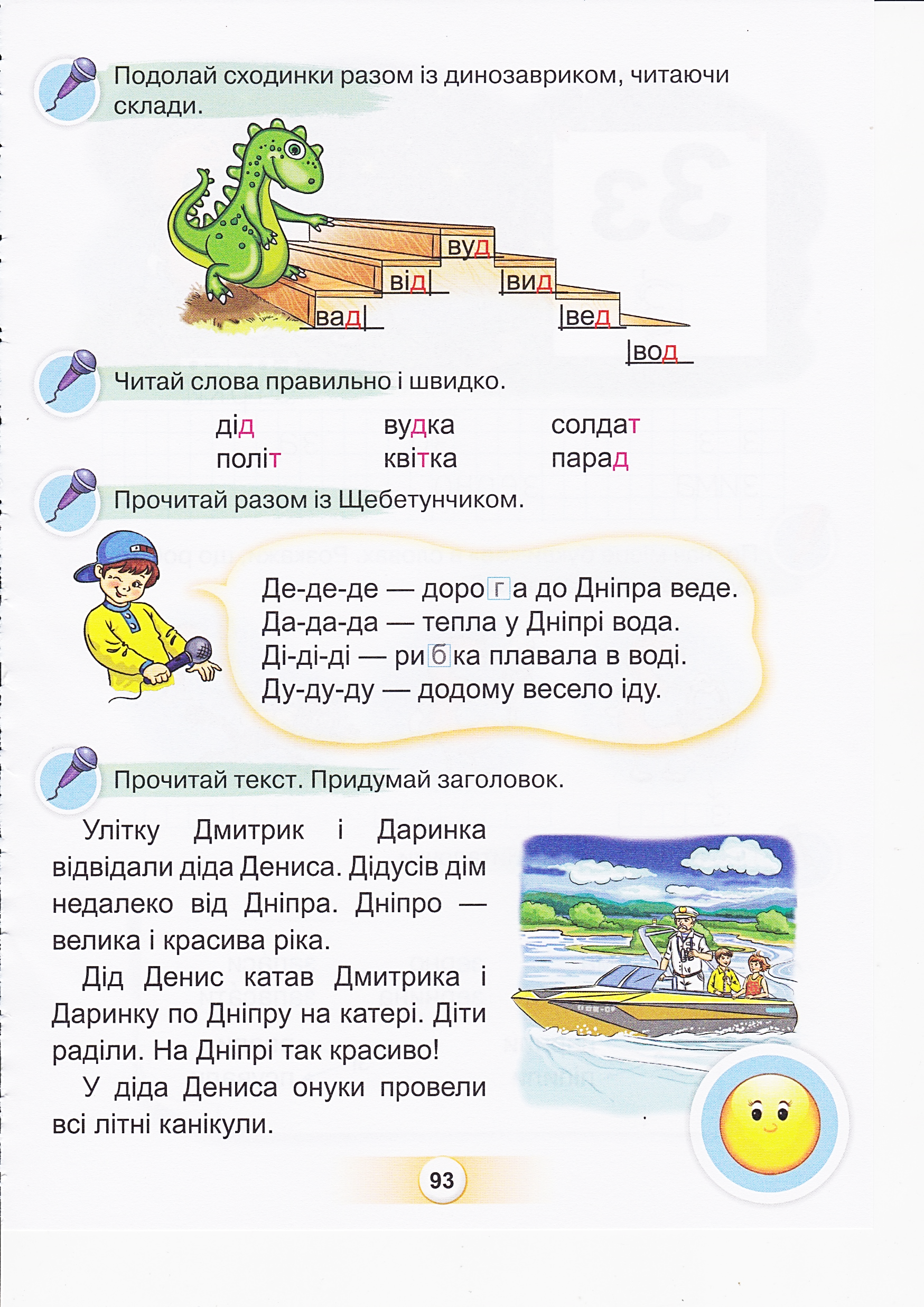 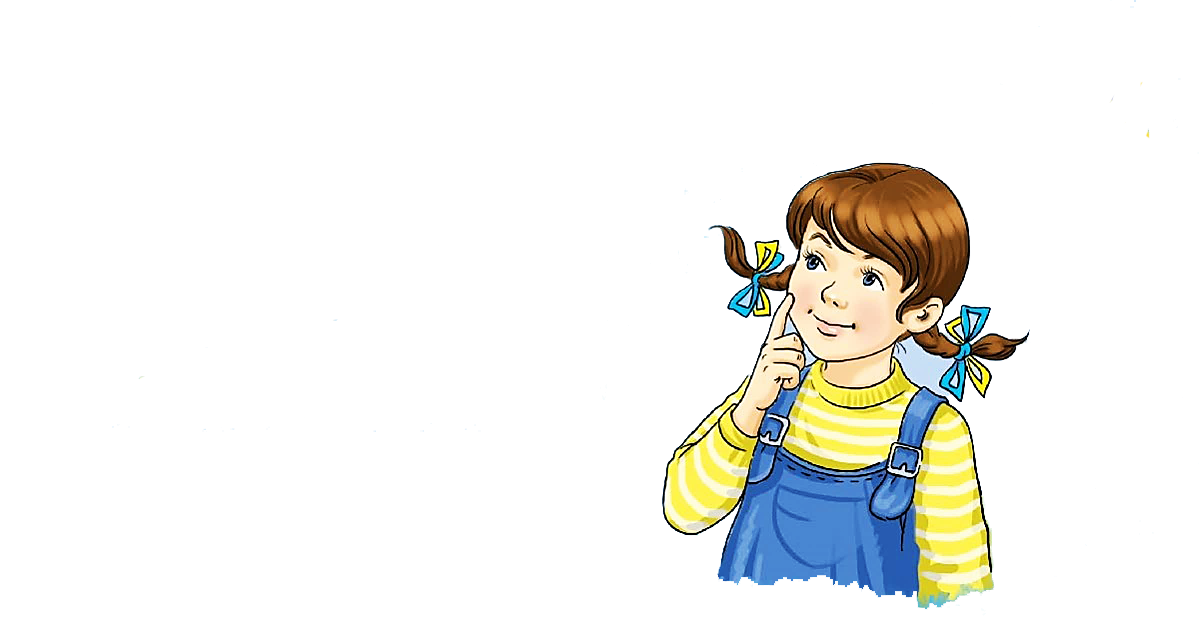 Підручник, сторінка
93
Прочитай чистомовку разом із Щебетунчиком спочатку повільно, а потім прискорюючи темп.
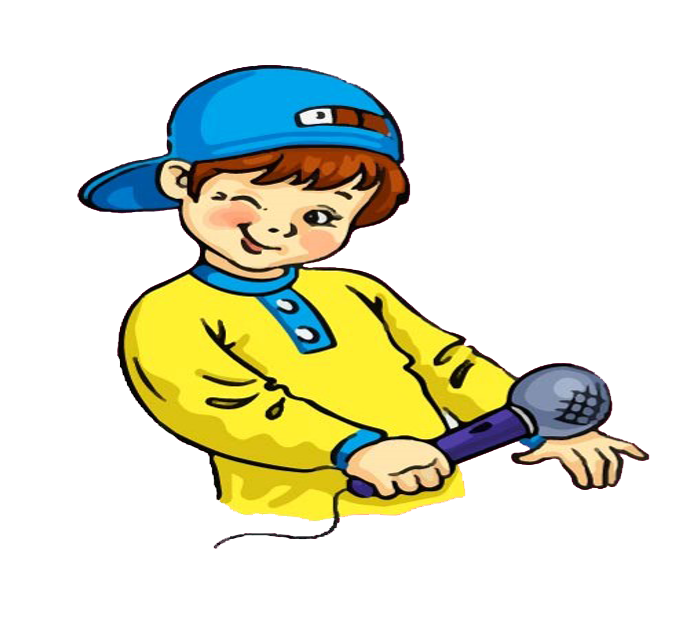 Де-де-де – дорога до Дніпра веде.
Да-да-да – тепла у Дніпрі вода.
Ді-ді-ді – рибка плавала в воді.
Ду-ду-ду – додому весело іду.
Підручник, сторінка
93
Прочитай текст. Придумай заголовок.
Про що розповідається в тексті?
Літні канікули у дідуся
Улітку Дмитрик і Даринка відвідали діда Дениса. Дідусів дім недалеко від Дніпра. Дніпро — велика і красива ріка.
   Дід Денис катав Дмитрика і Даринку по Дніпру на катері. Діти раділи. На Дніпрі так красиво! 
  У діда Дениса онуки провели всі літні канікули.
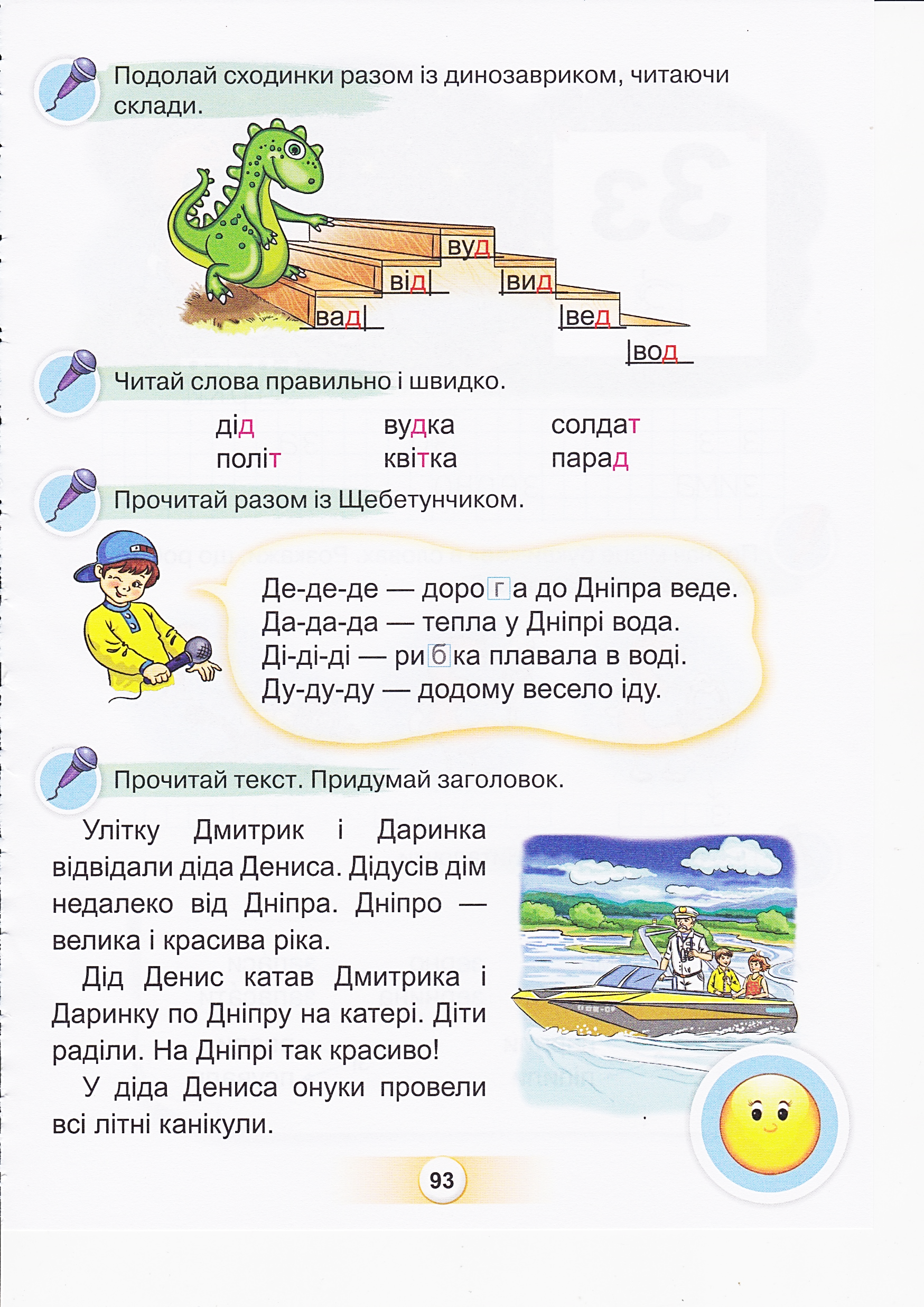 Підручник, сторінка
93
Робота в зошиті
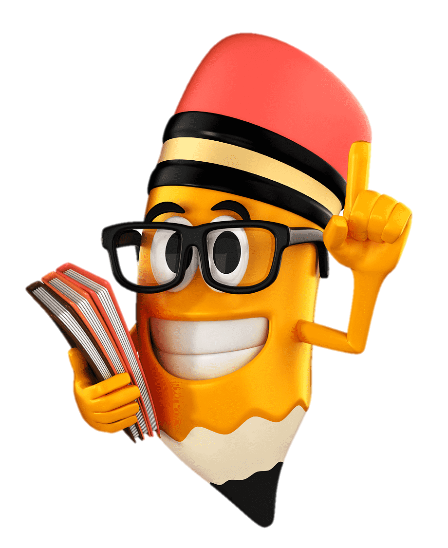 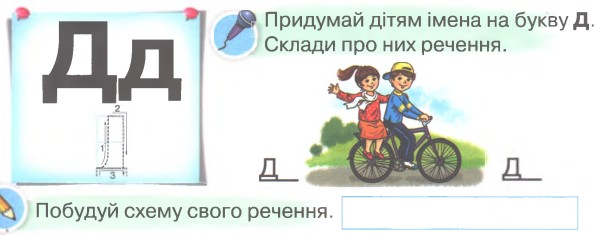 Надрукуй велику букву «Де» та склади з нею у  клітинках.
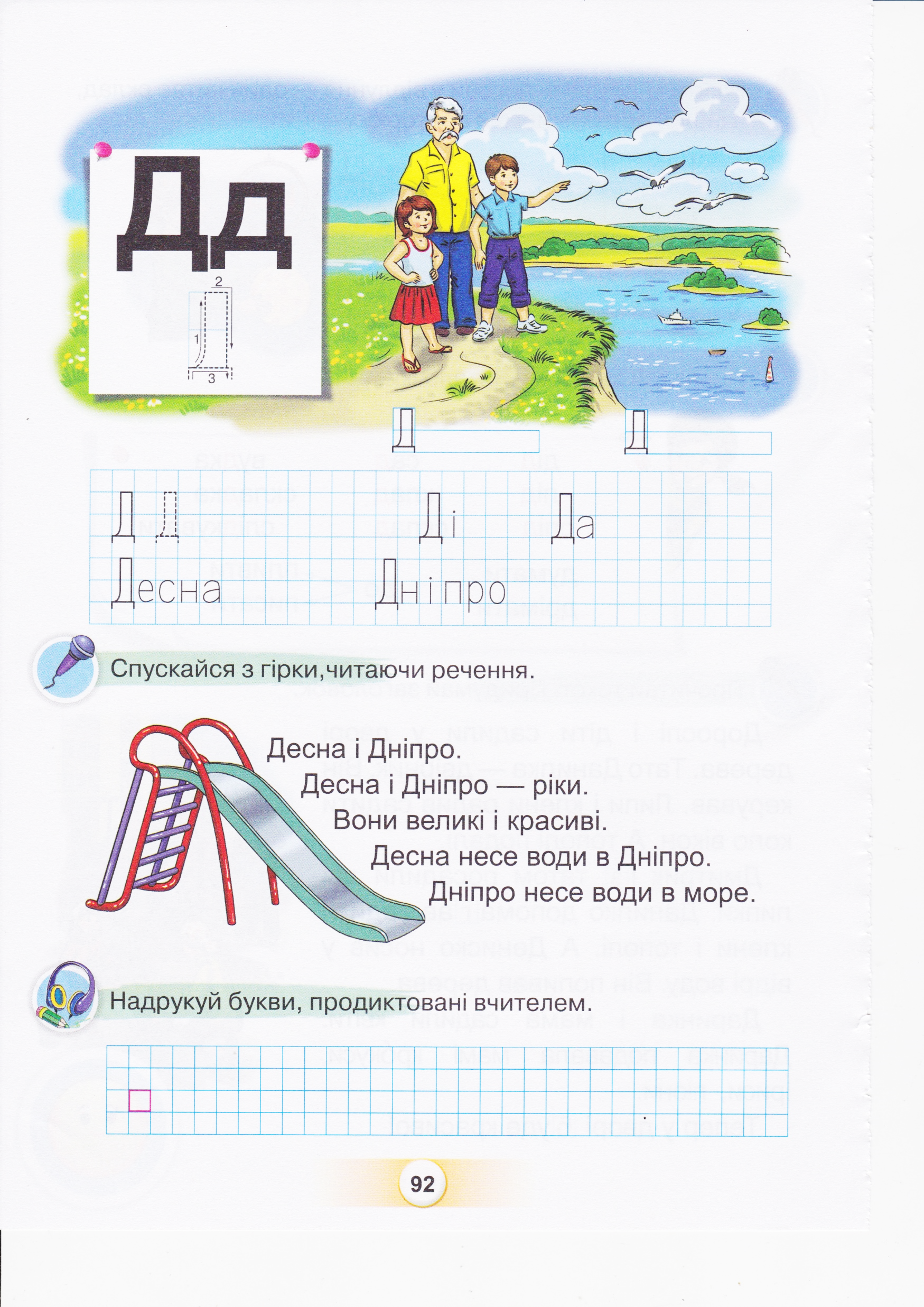 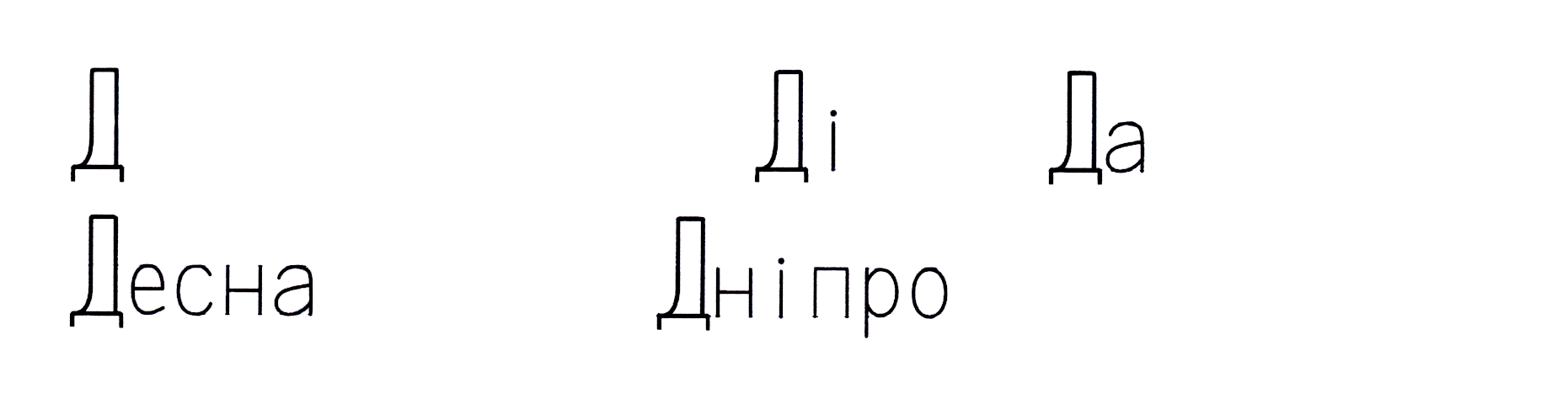 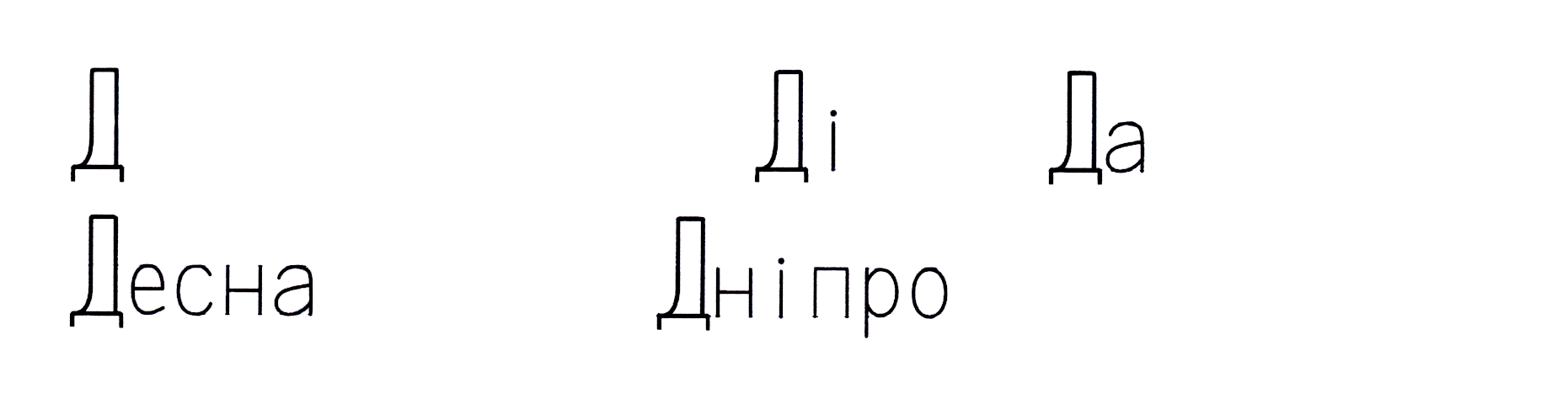 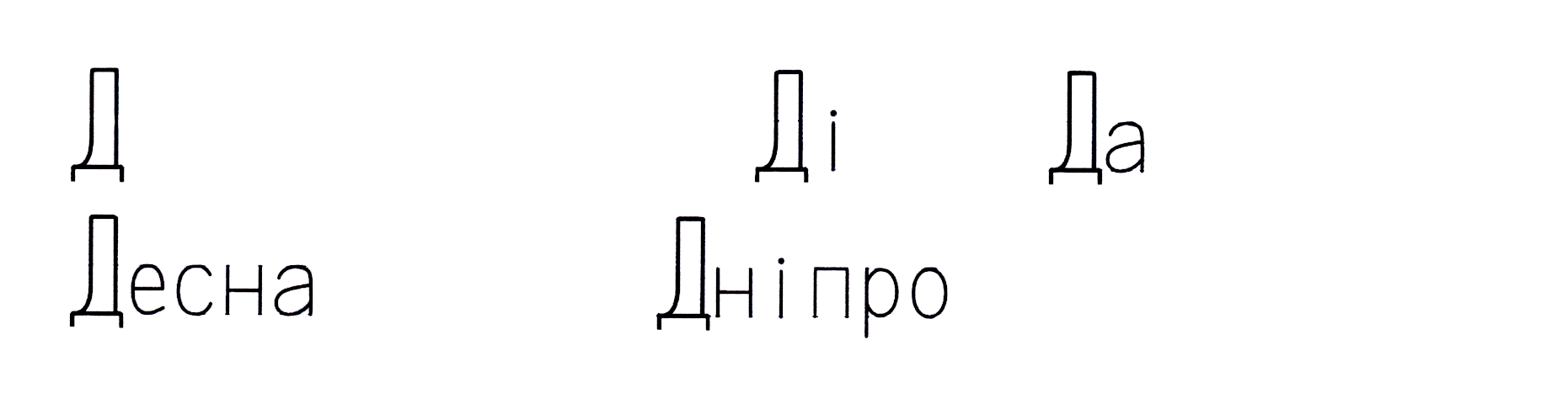 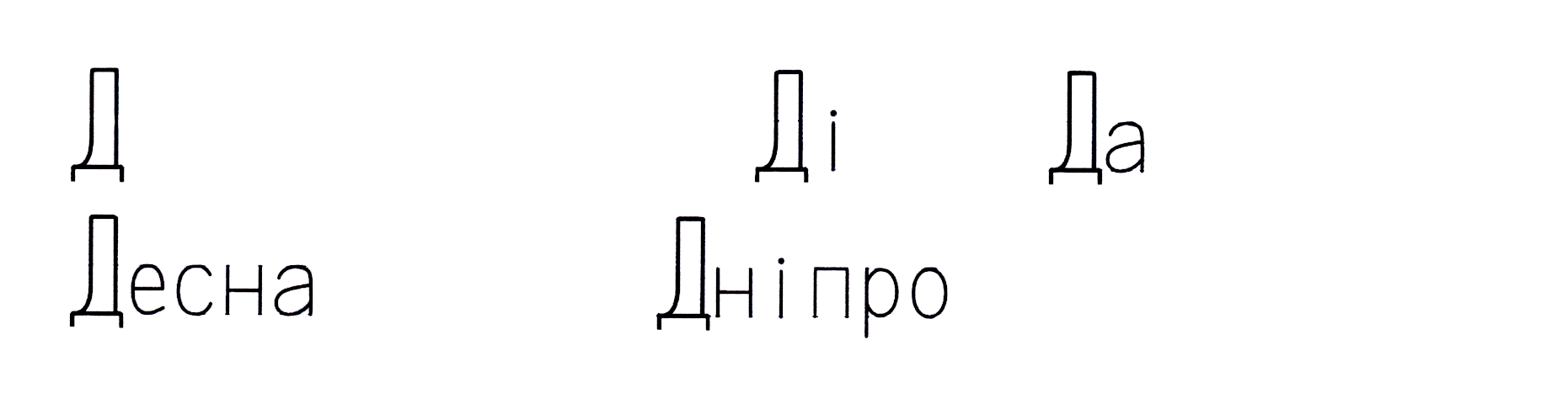 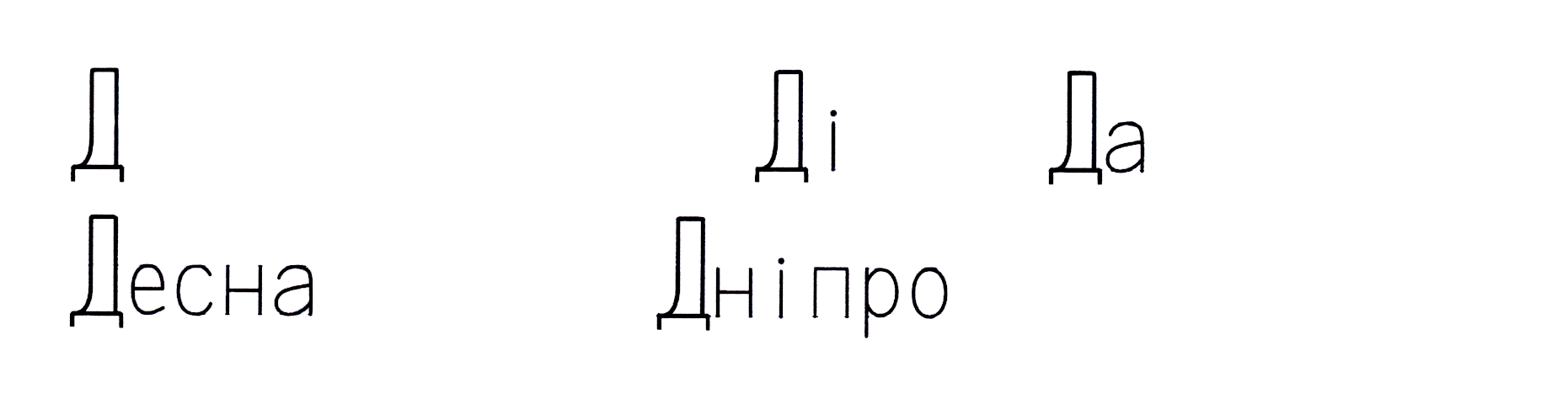 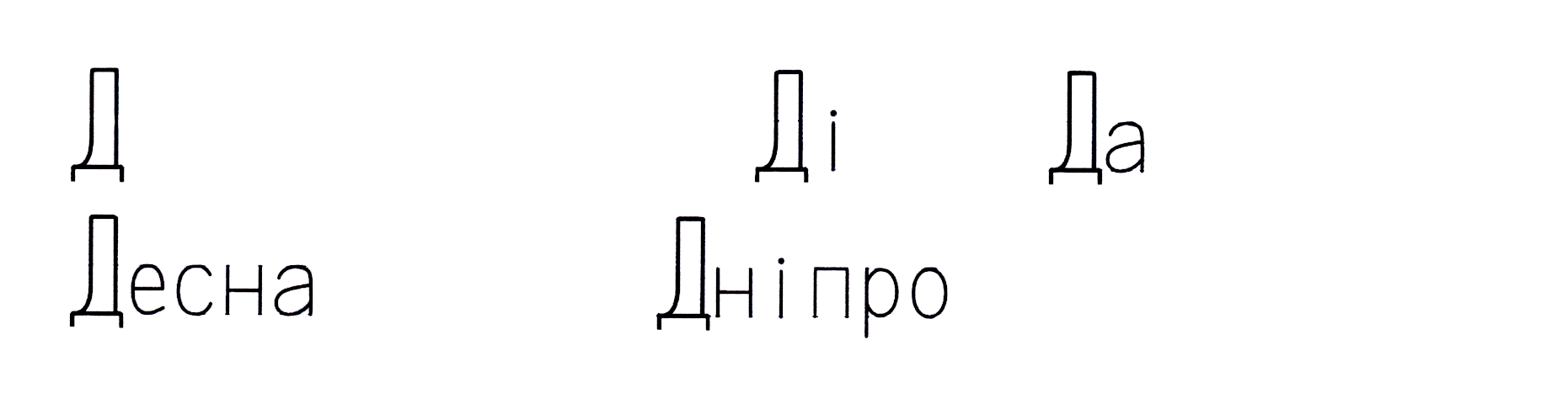 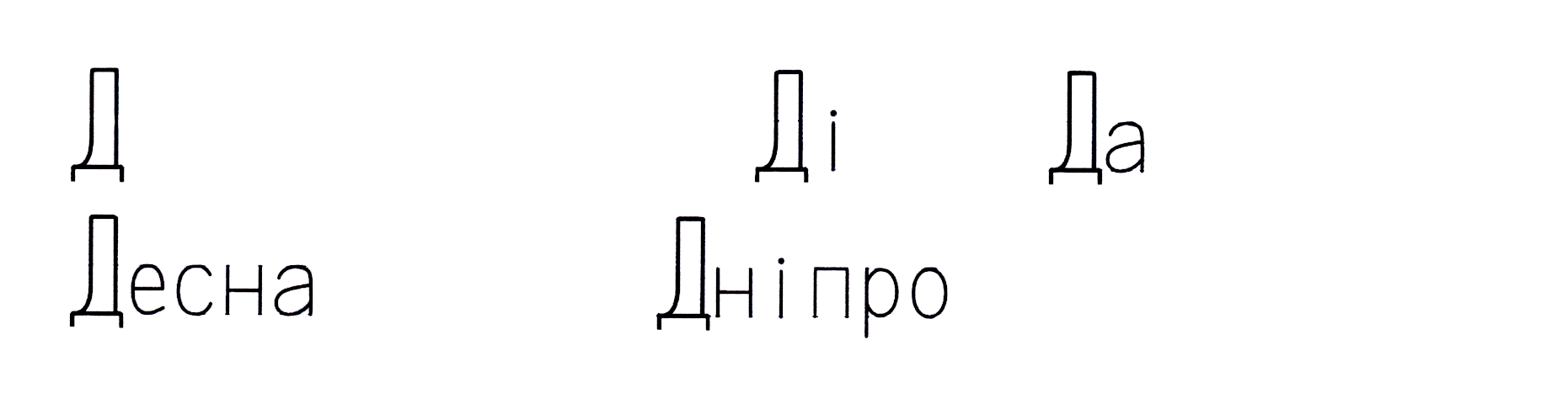 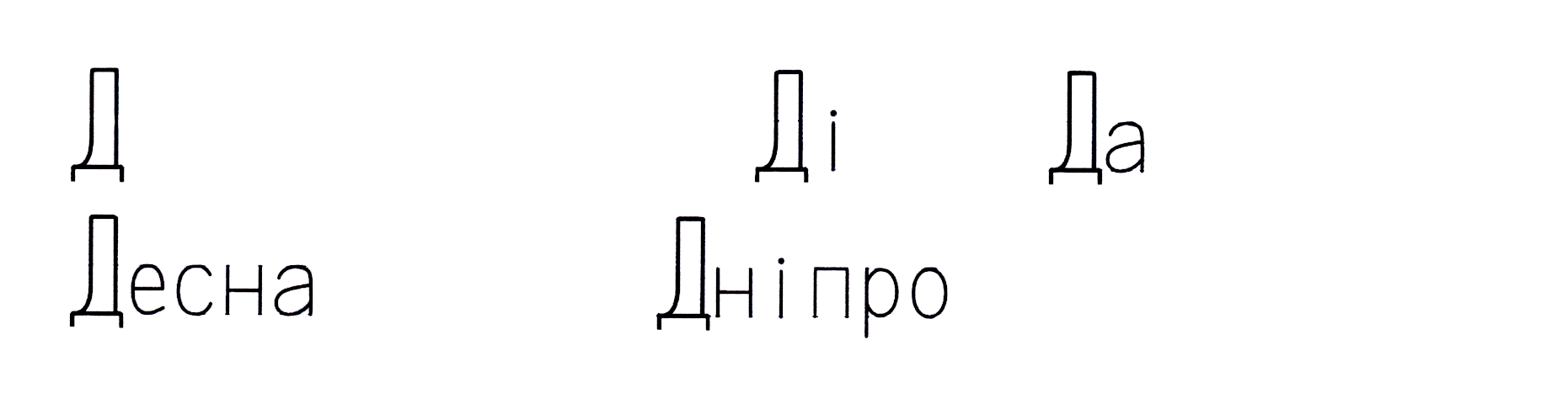 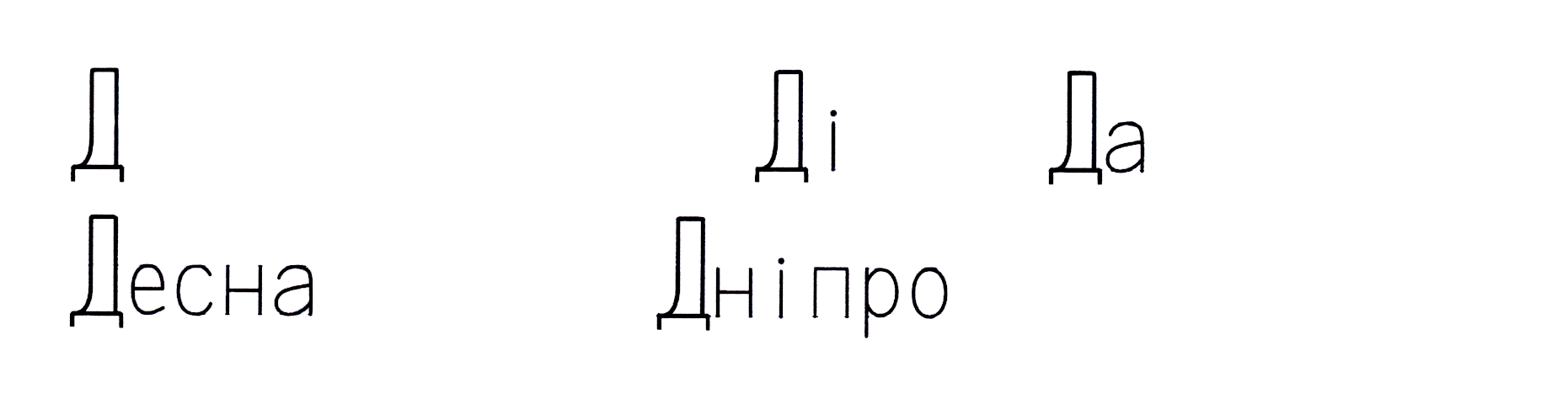 Зошит, сторінка
47
Назви букви голосних звуків, приголосних звуків.
.
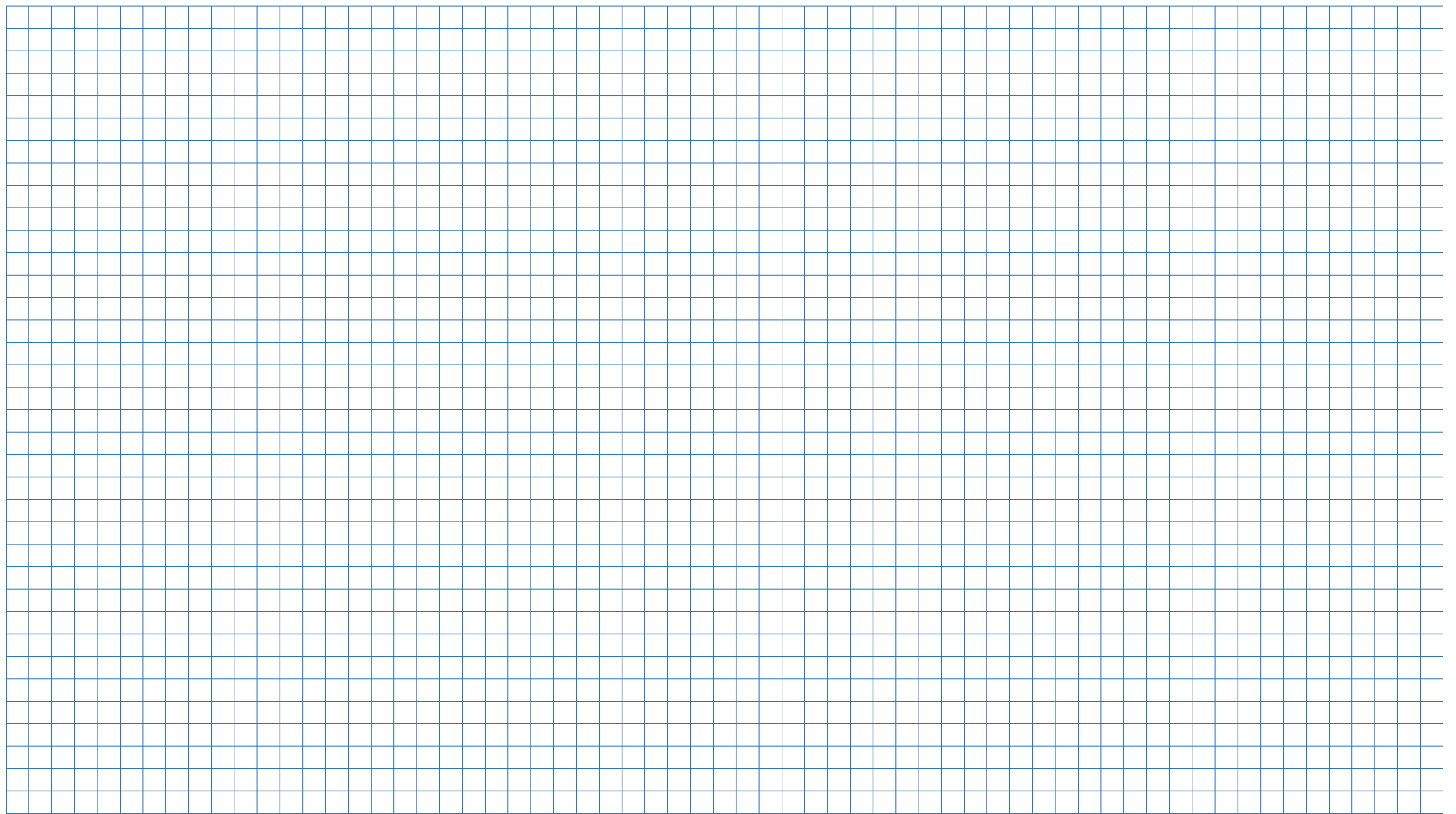 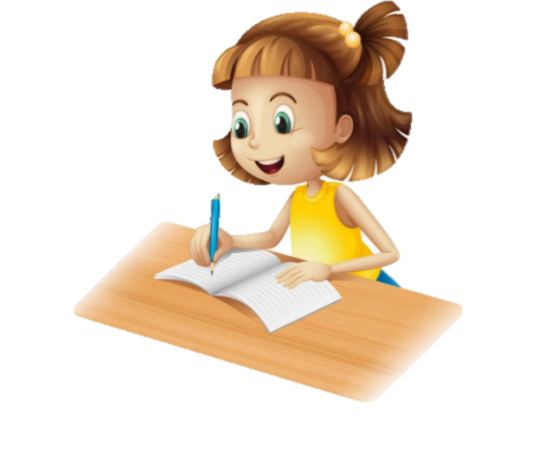 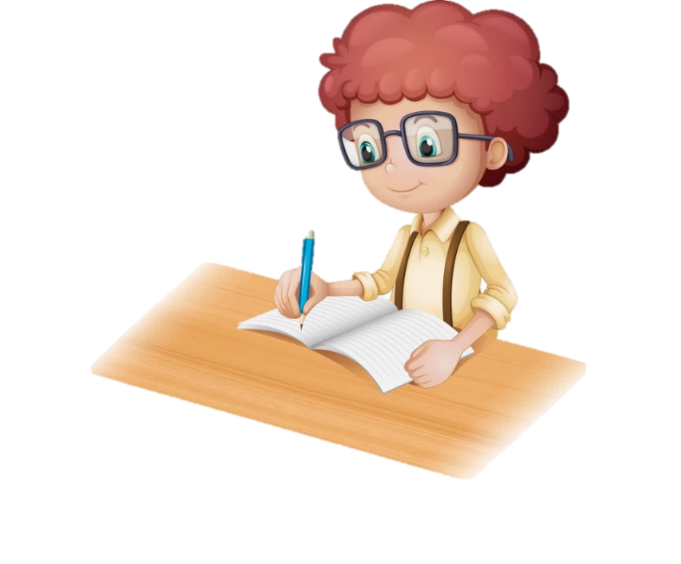 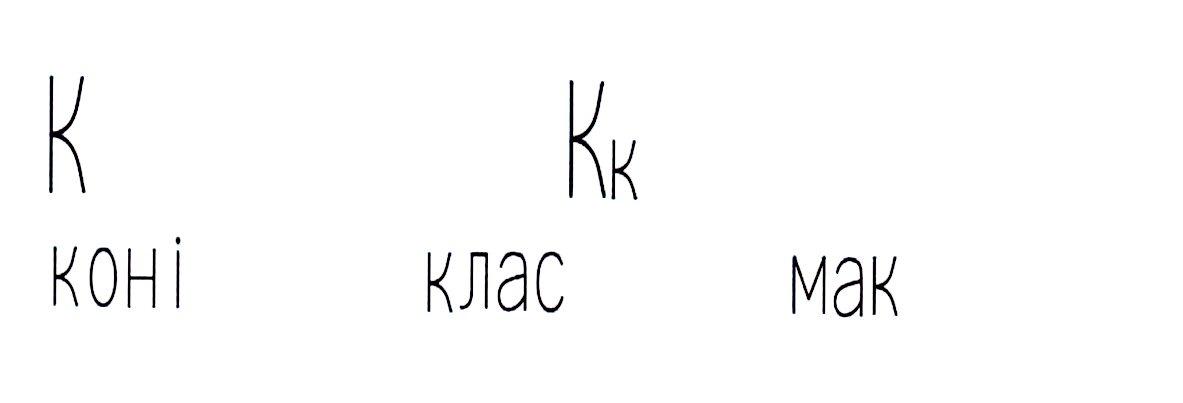 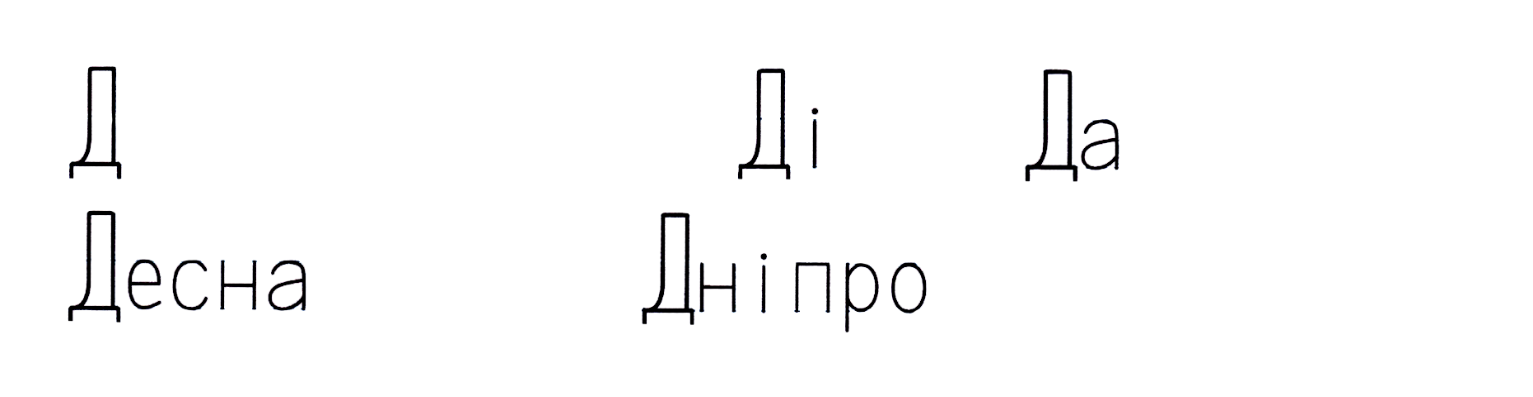 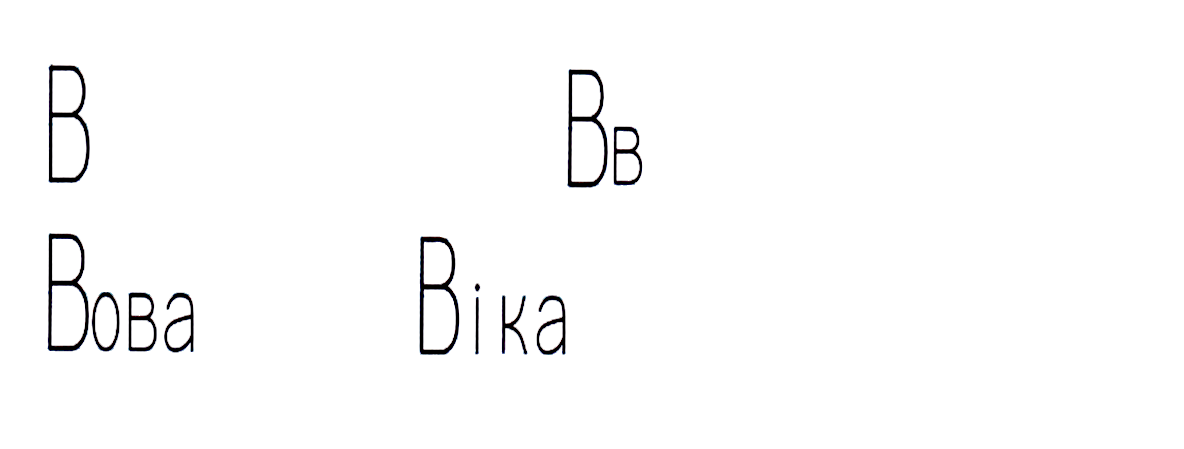 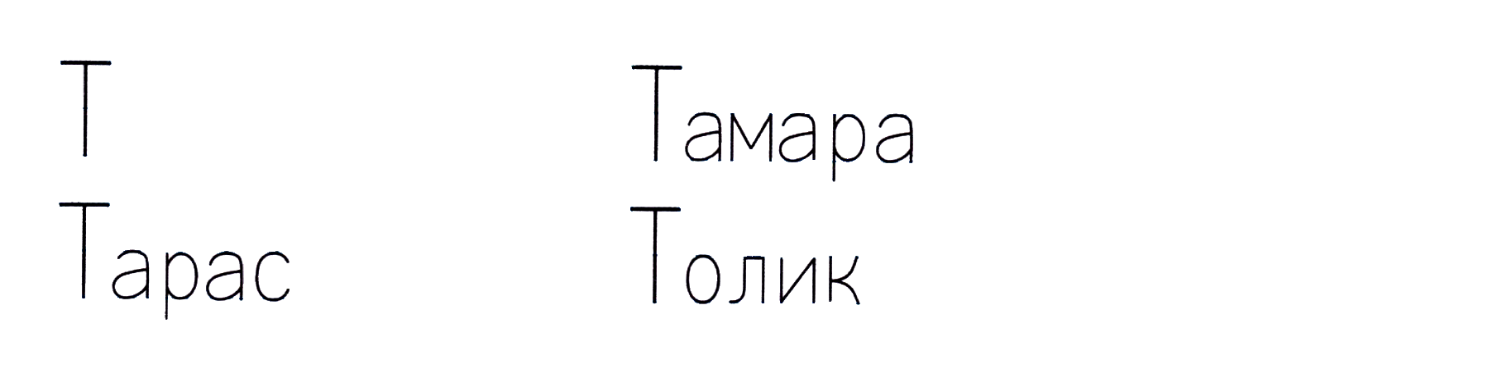 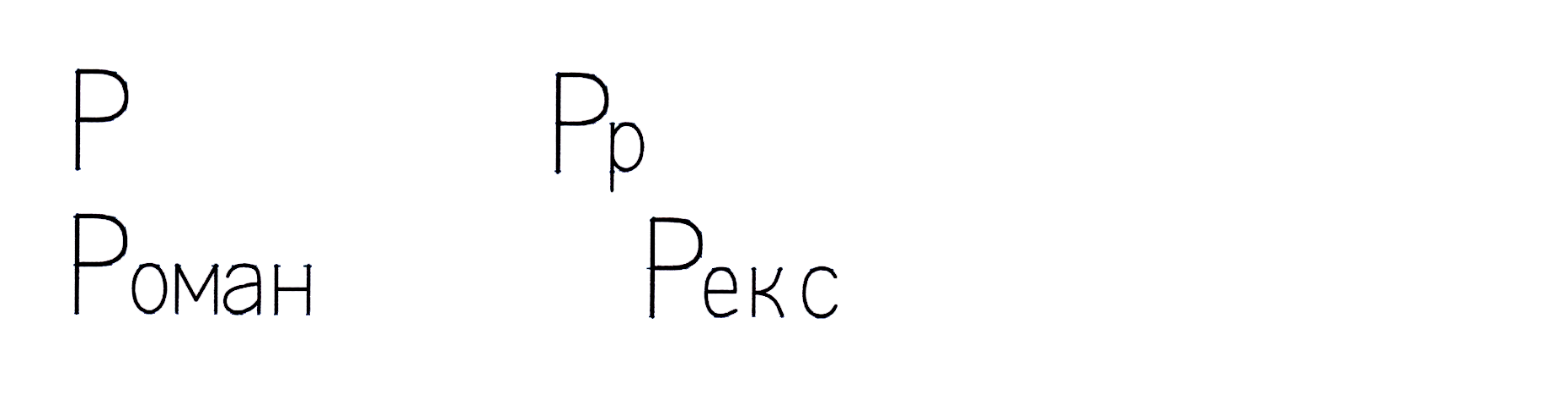 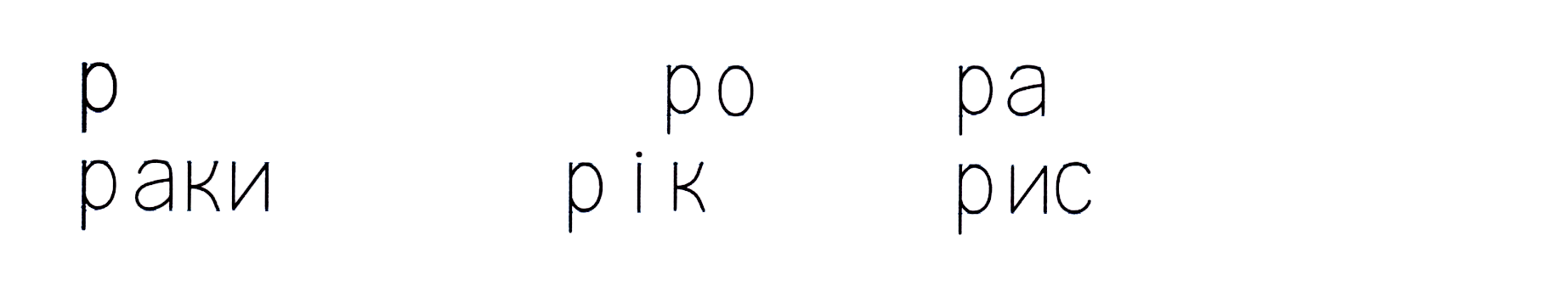 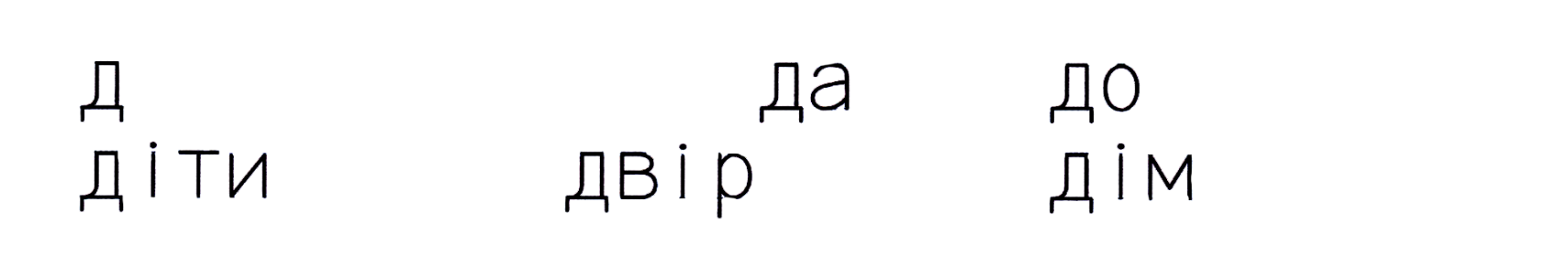 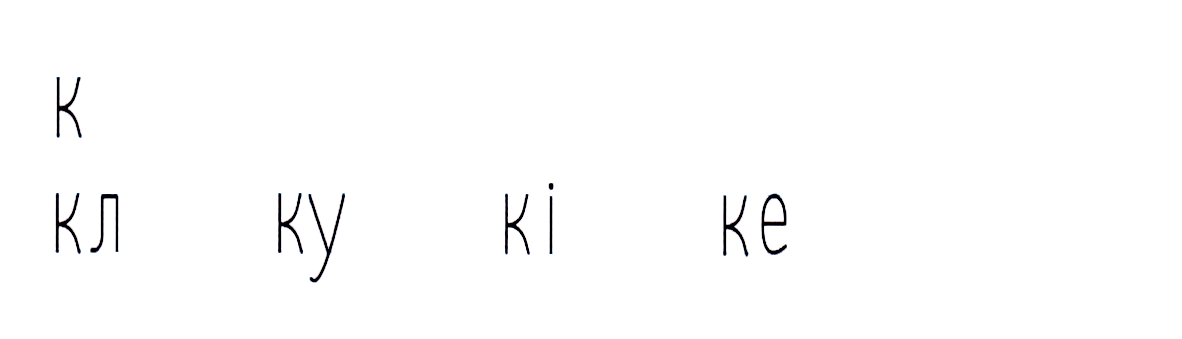 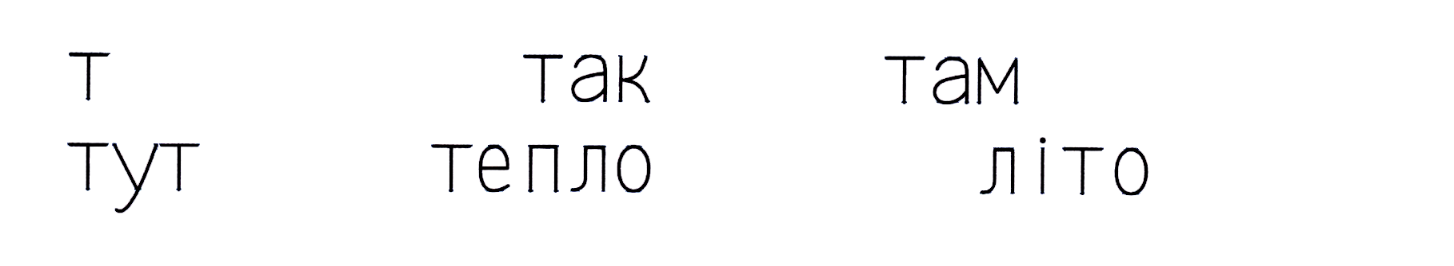 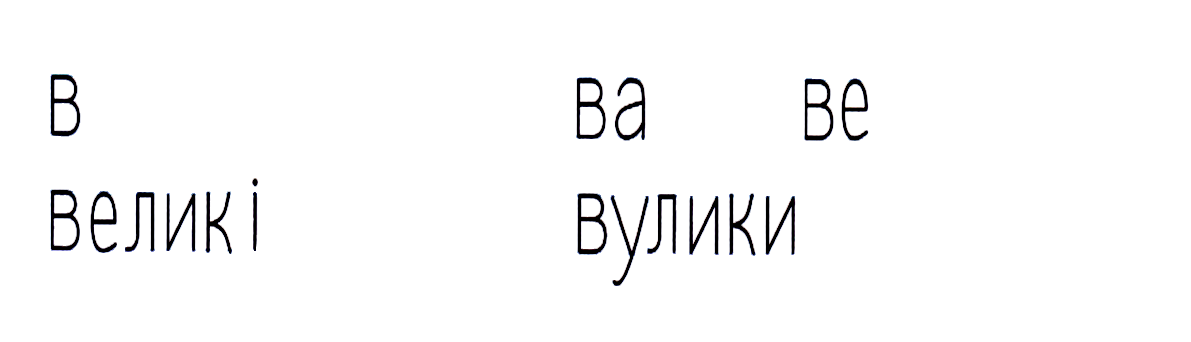 Слуховий диктант. Надрукуй у клітинках тільки перші букви слів. Після друкування – перевірка.
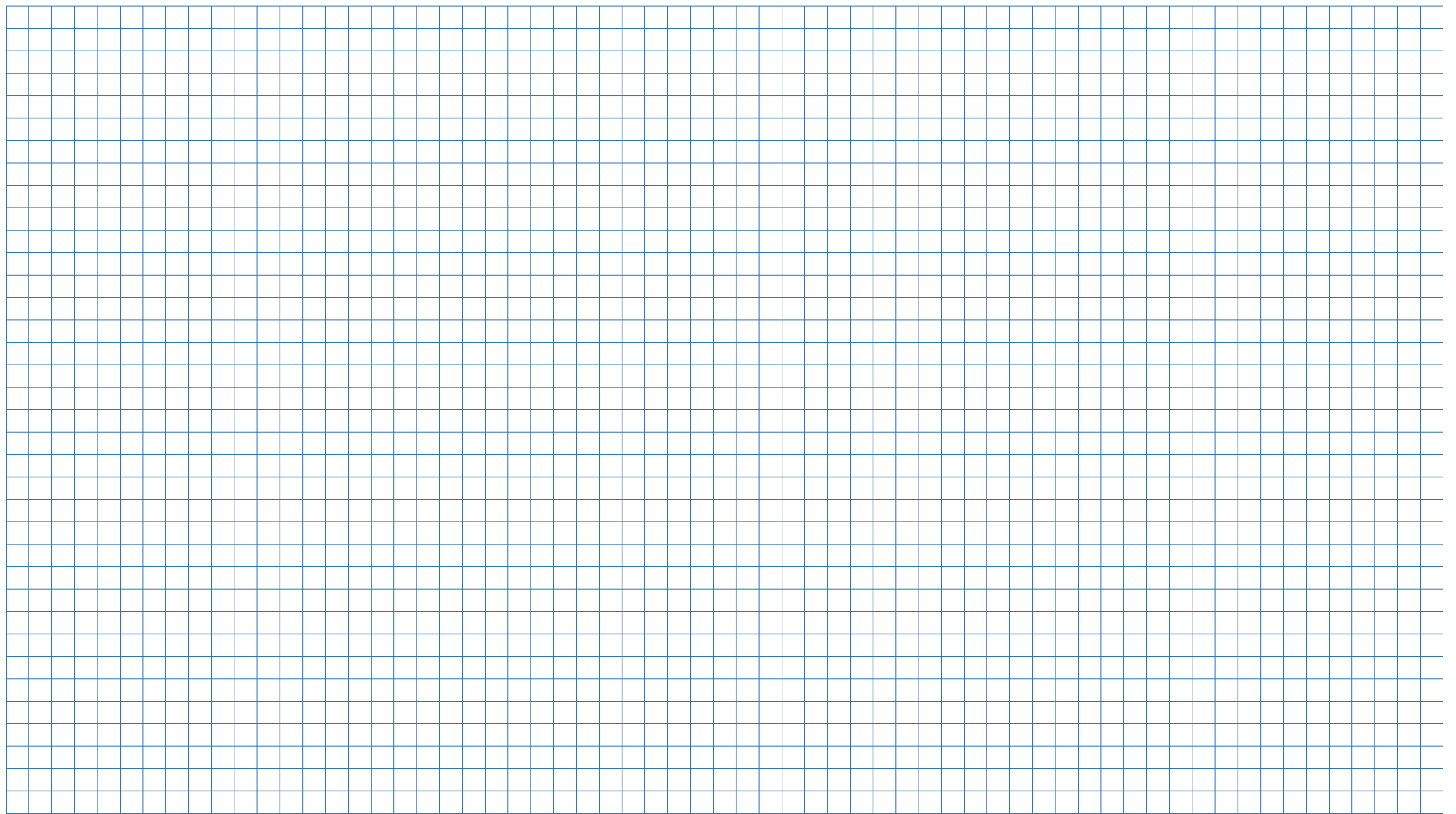 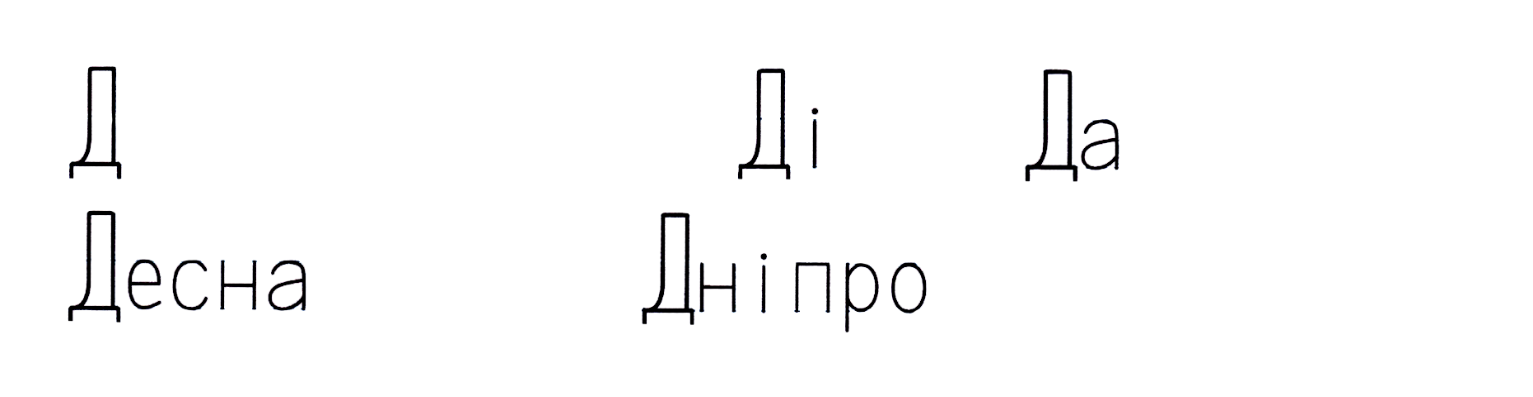 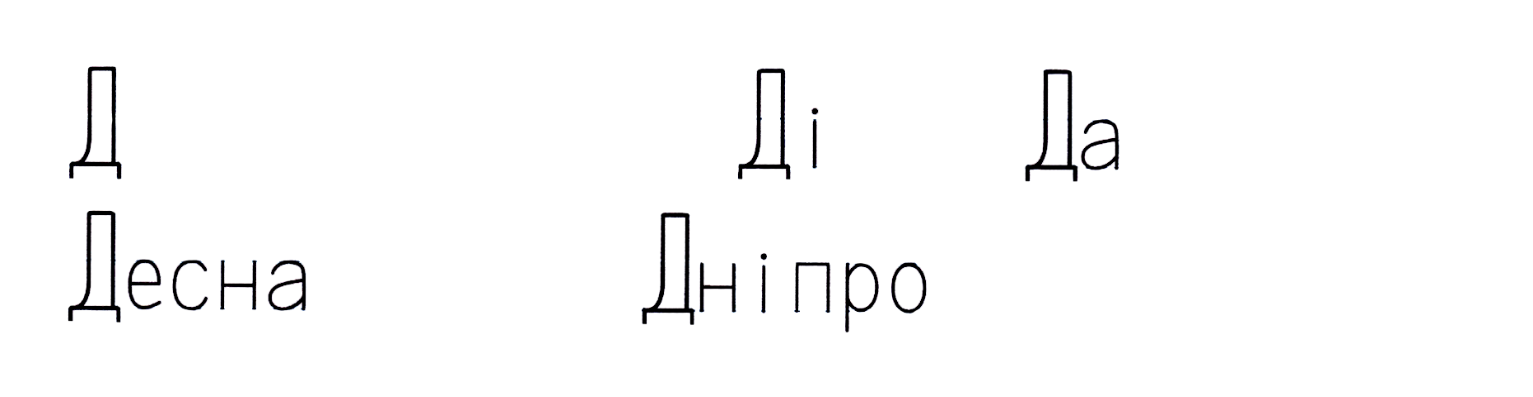 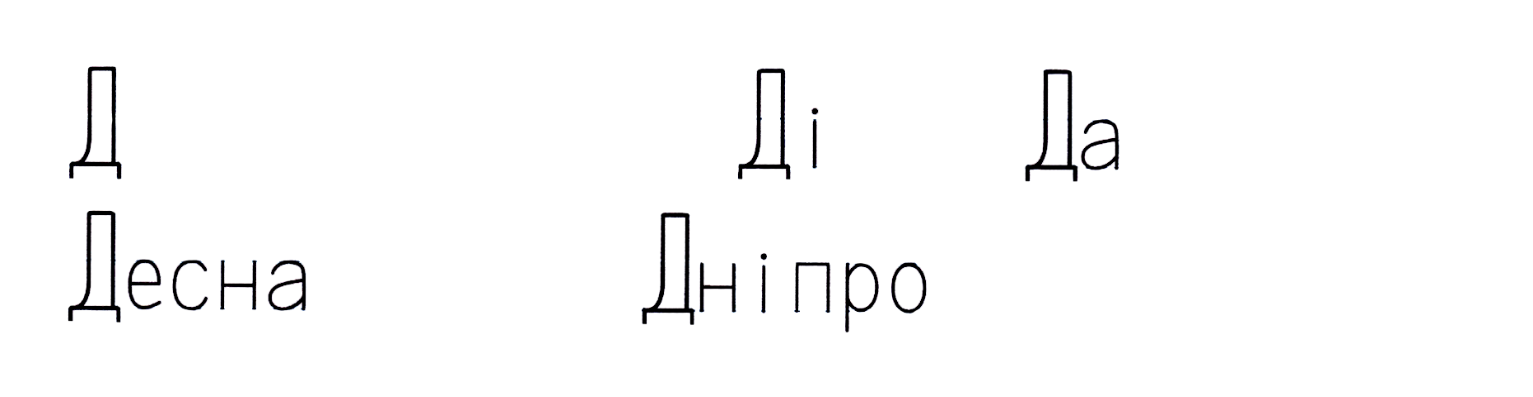 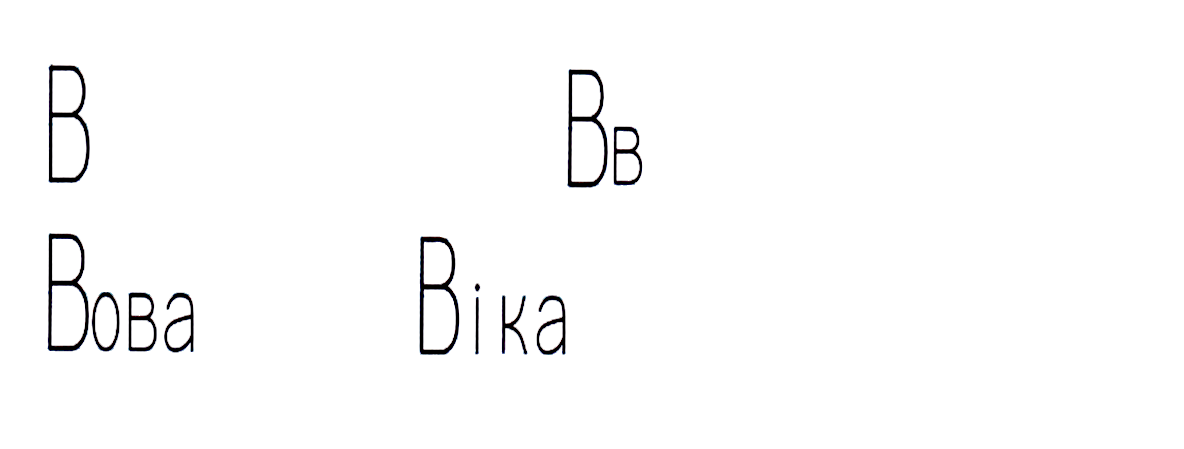 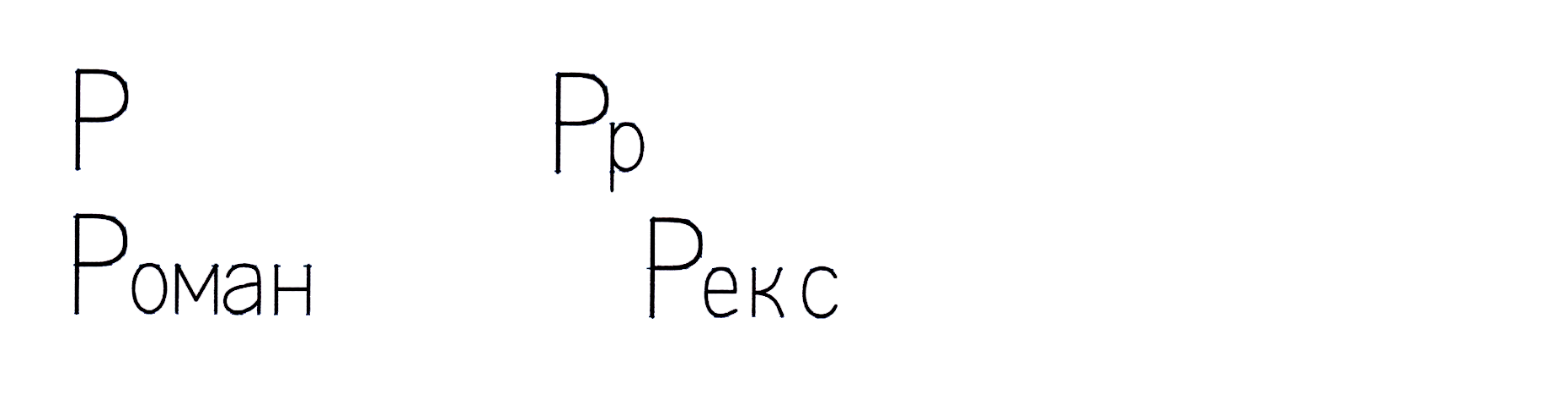 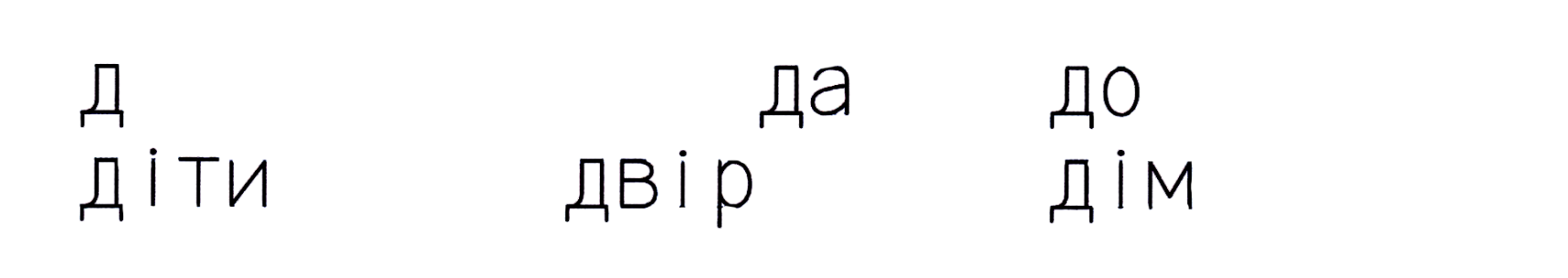 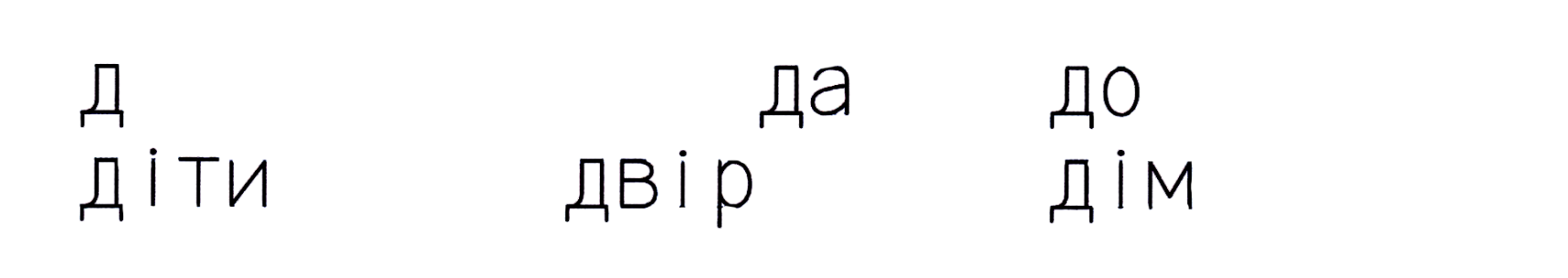 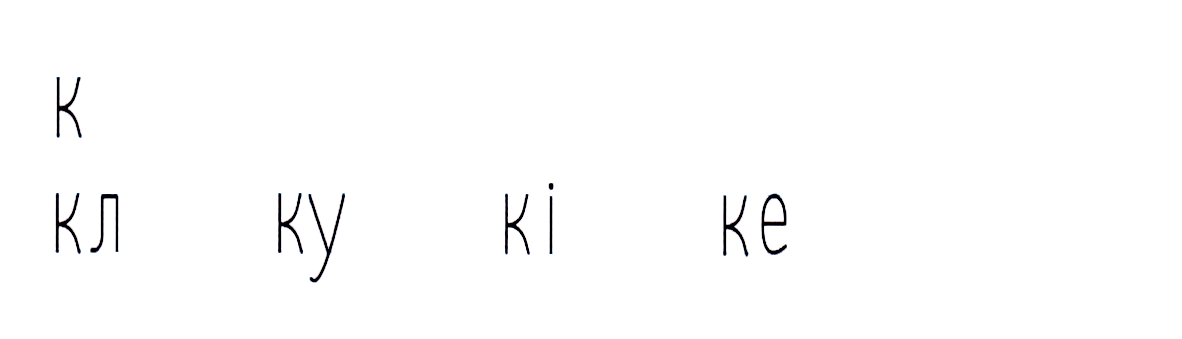 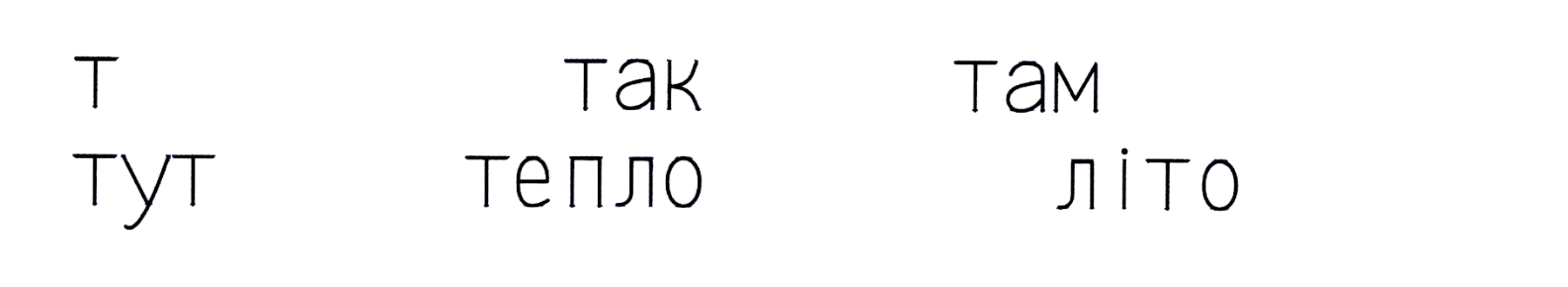 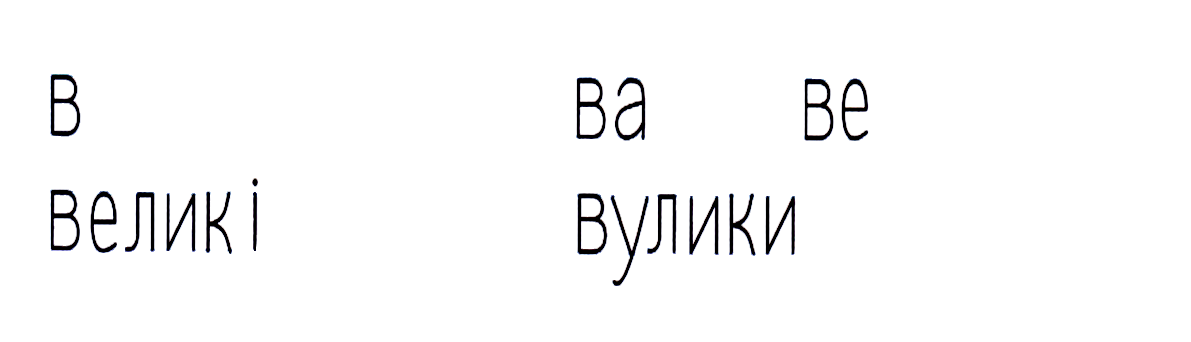 дерева, Дарина, Дніпро, дарувати, Наталя, килимок, Володя, телевізор, Рая, Поліна, вінок, Дмитро
Зошит, сторінка
47
[Speaker Notes: дерева, Дарина, Дніпро, дарувати, Наталя, килимок, Володя, телевізор, Рая, Поліна, вінок, Дмитро]
Робота в зошиті
З’єднай стрілочками склади так, щоб утворилися імена.
Склади речення за малюнком і схемами
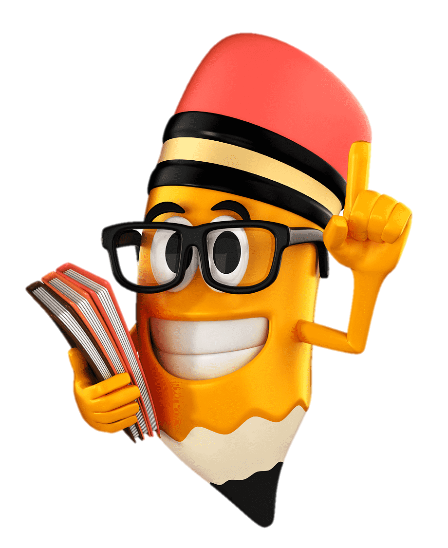 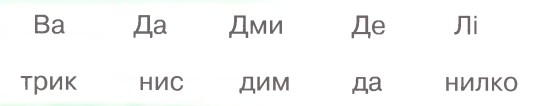 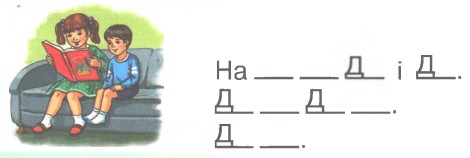 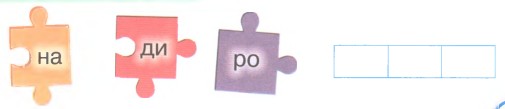 Р о д и н а
Утвори з пазлів слово і надрукуй у клітинках
Зошит, сторінка
47
Вправа «Мікрофон»
Пригадай, яку букву вивчали на уроці?
Для чого потрібна велика буква? 
Добери слова, які пишуться з великої букви «Де».
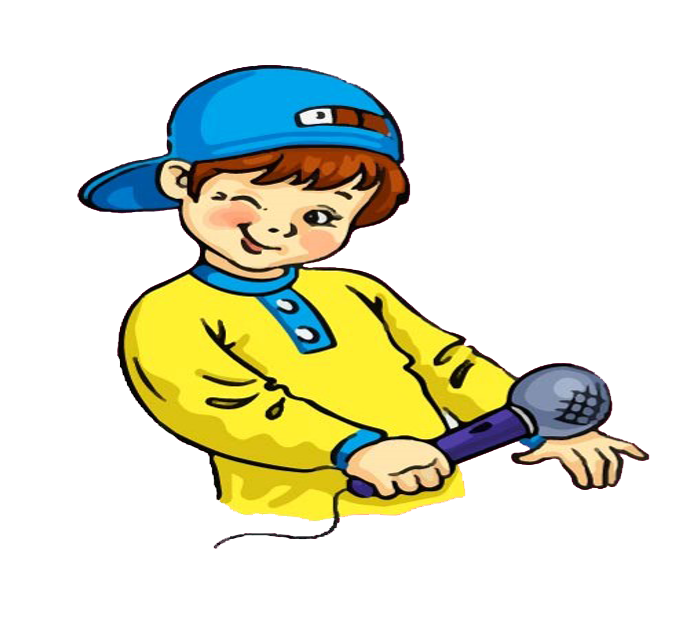 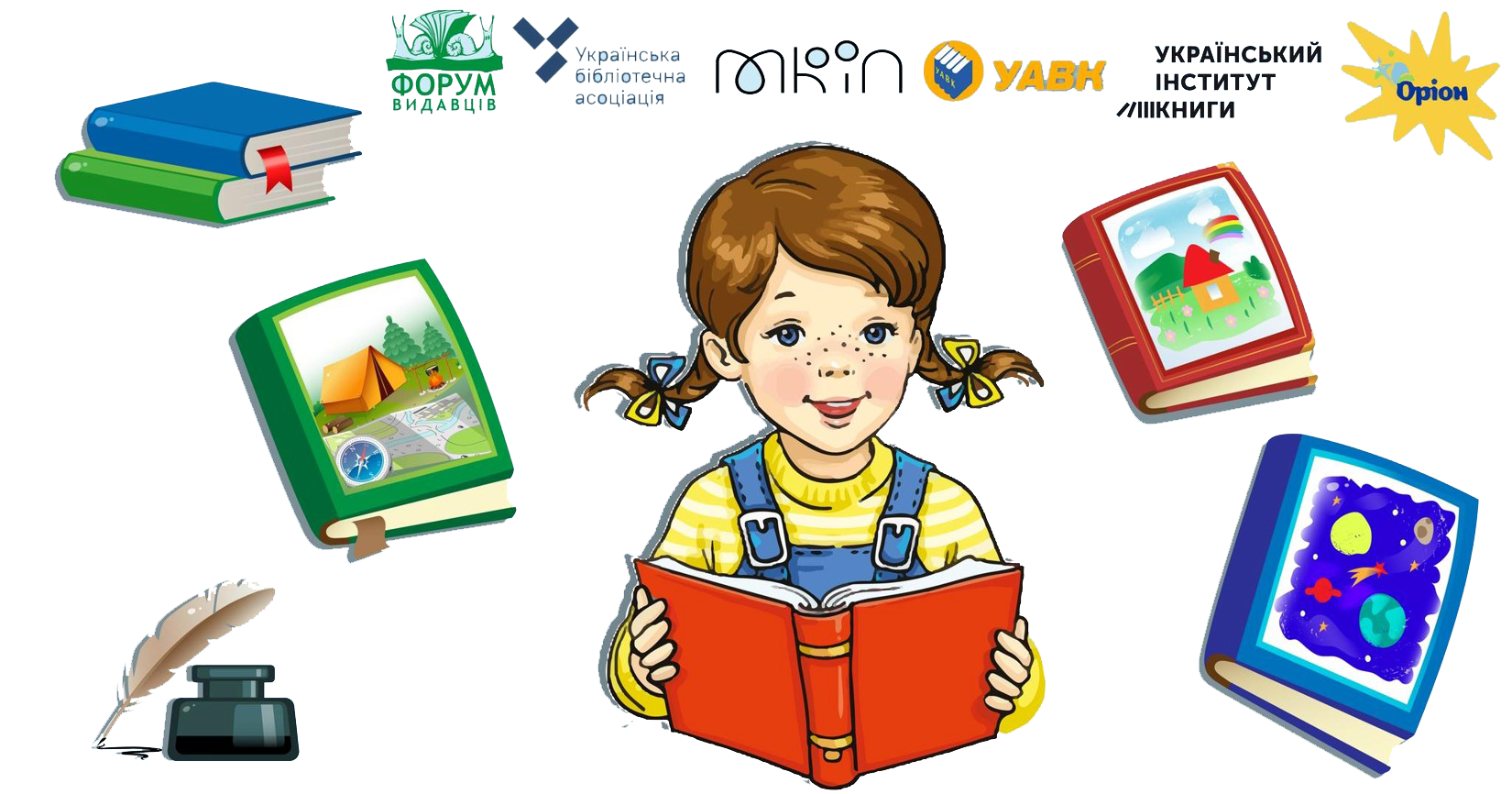 Дарина, Дмитро, Данія, Дунай, Дрогобич, Димок
Рефлексія. Оціни свою роботу.
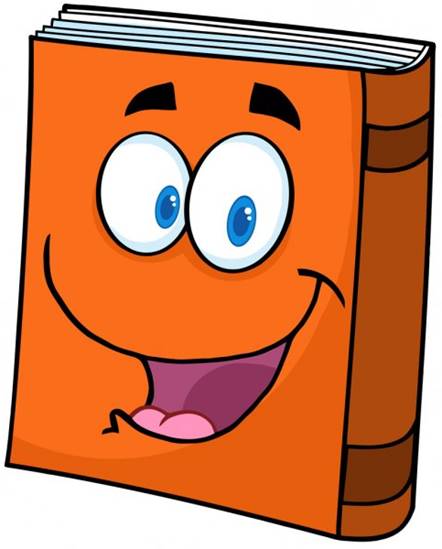 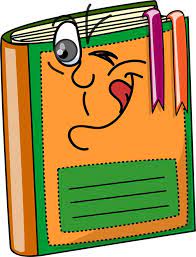 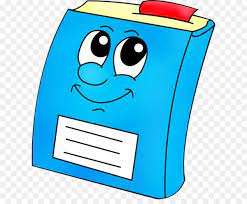 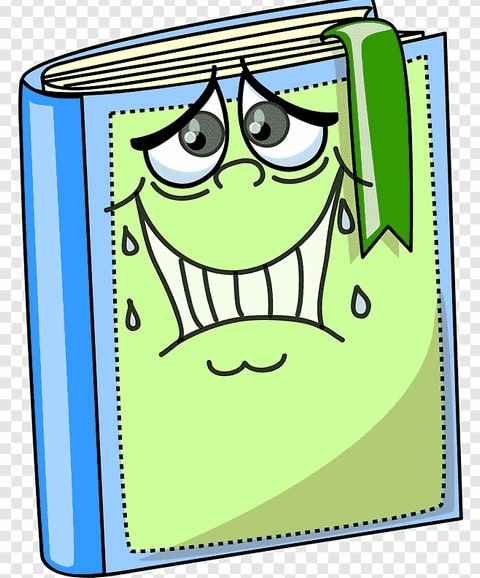 Було просто!
Отримав(ла) задоволення!
Було важко!
Я впорався!
Я впоралась!